Αντίο θάλασσα…
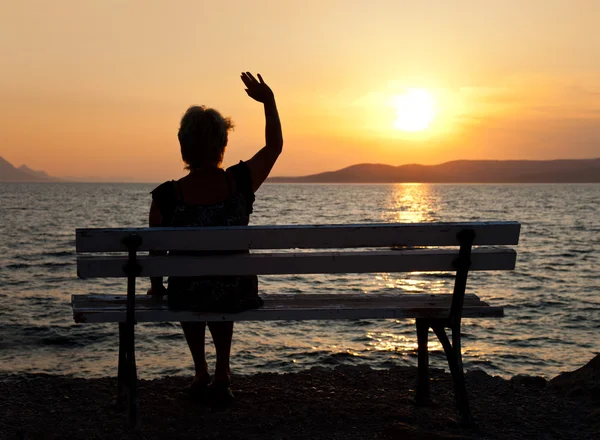 Βλέπεις πράγματα ή πρόσωπα στην εικόνα που έχουν το α;
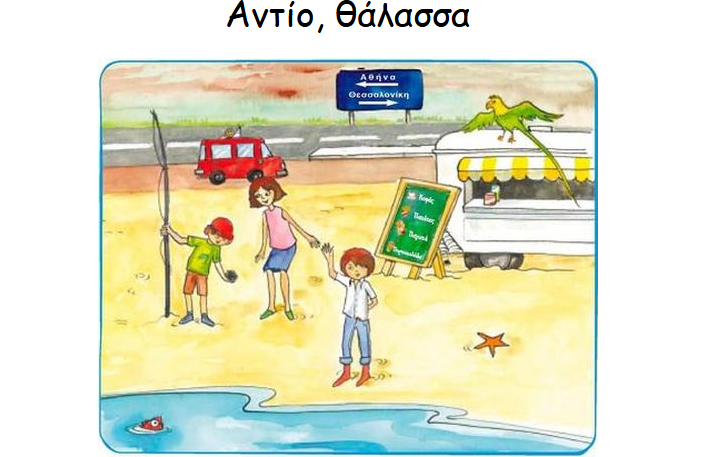 Άρης                               μαμά                          πινακίδα
αυτοκίνητο                   θάλασσα                   ψάρι
Αθήνα                            καλάμι                       Θεσσαλονίκη
αστερίας                       παπαγάλος                καπέλο
άμμος                           παγωτό                       μπλούζα
Ποιες άλλες βλέπεις;
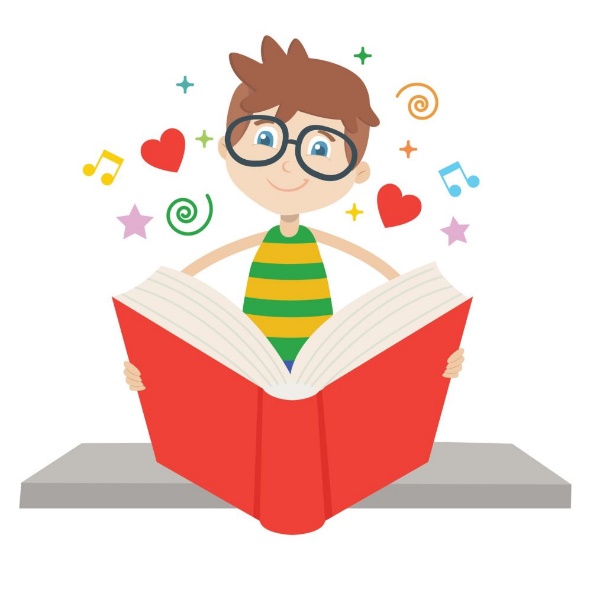 Διάβασε τις παρεούλες
 
πα      τα        λα         μα           να   
 
απ       ατ         αλ           αμ            αν
Τι ξεκινάει από τη φωνούλα α;
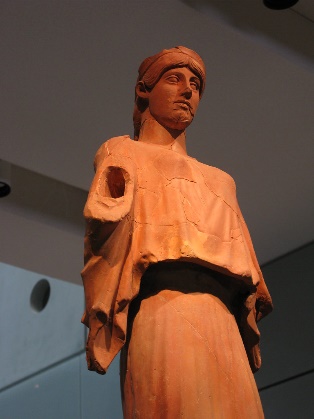 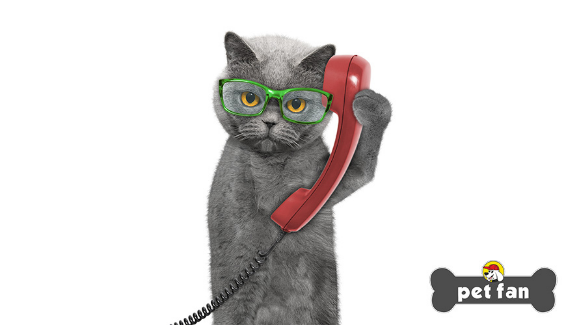 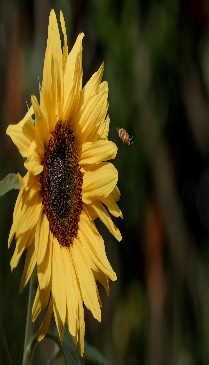 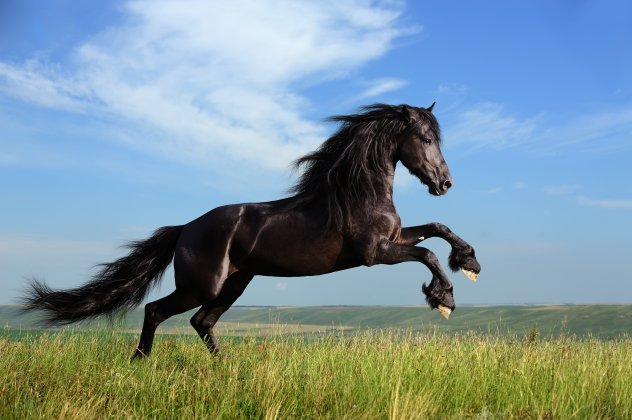 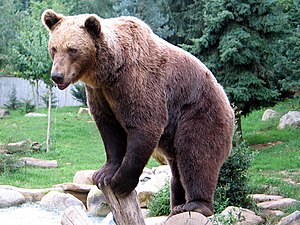 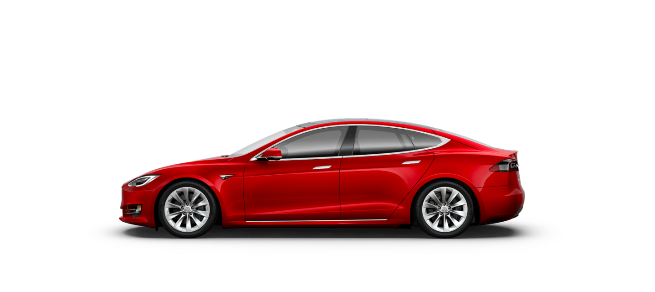 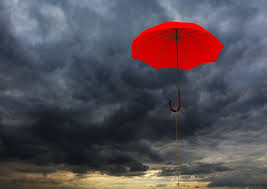 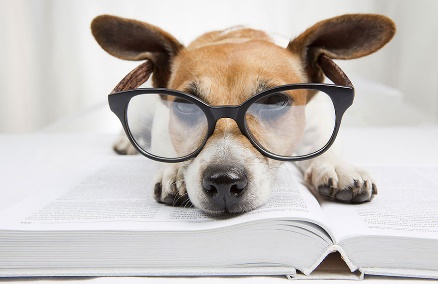 Ποια λεξούλα τελειώνει σε α;
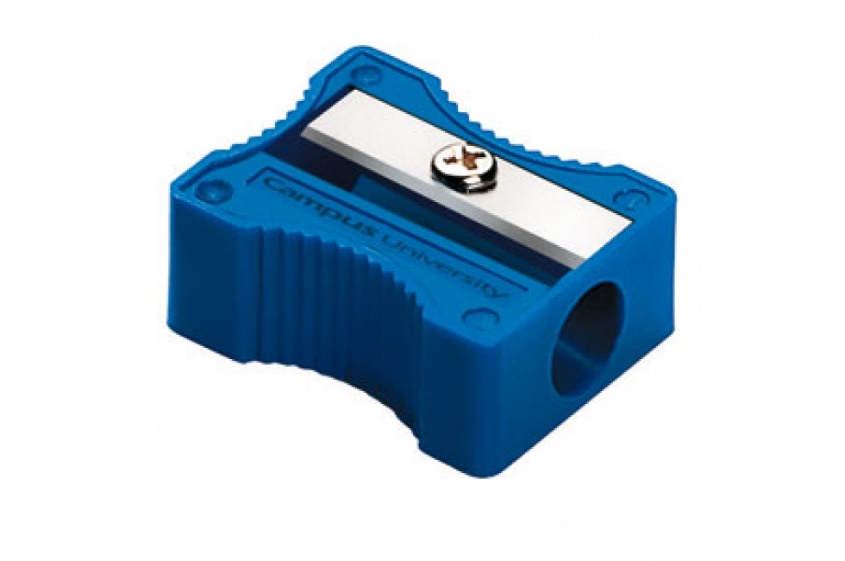 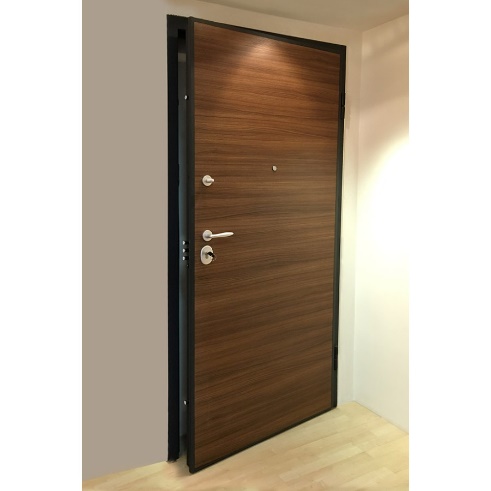 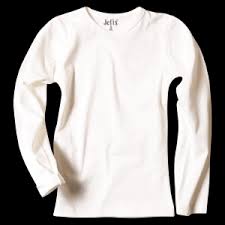 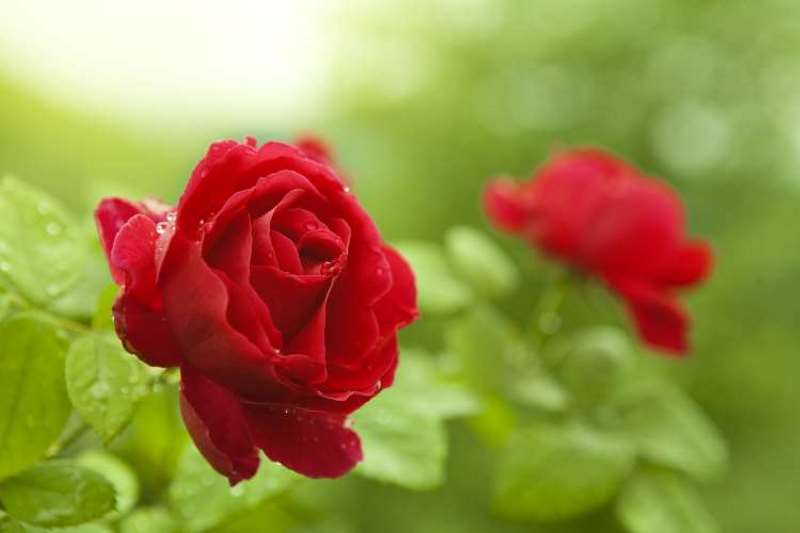 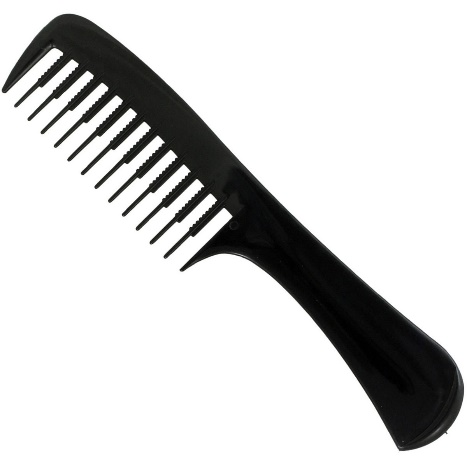 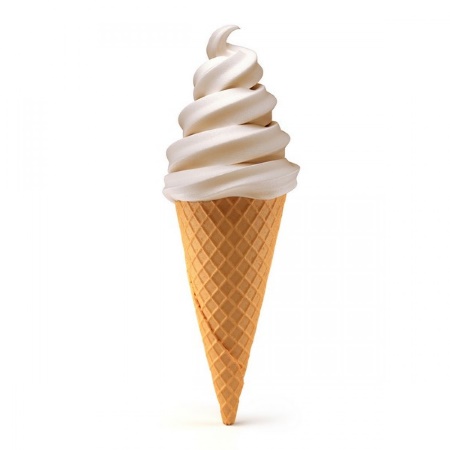 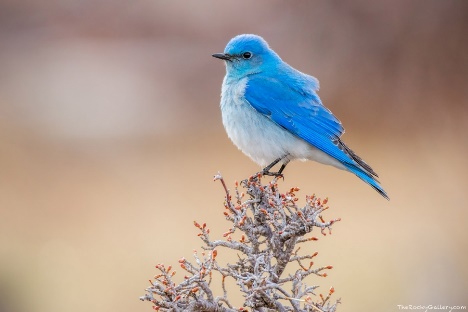 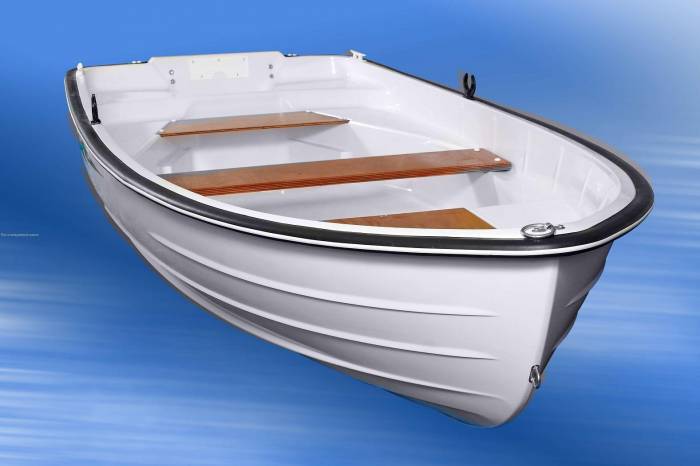 Έκανες  υπέροχη  προσπάθεια!!
                             
                                                       Μπράβο!!